Concours AGOrA en Action
Édition 2025
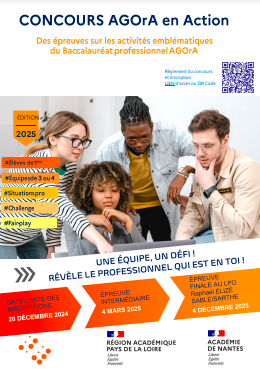 14 novembre 2024  – Visio de présentation 

Philippe CARLUS– IEN ET Économie et Gestion
Nadège SEVESTRE – IEN ET Économie et Gestion
 + Groupe ressource AGOrA
 + Eléna LERAY –IEN EG LLV anglais
1
[Speaker Notes: Nadège SEVESTRE – IEN ET Économie et Gestion : PILOTE du dossier]
Sommaire
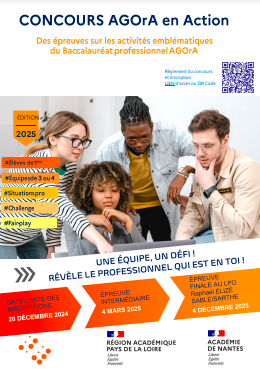 Genèse du concours
La genèse du concours
L’historique 
L’expérience « AGOrA En Action - Bretagne 2024 » 

Concours « PDL2025 »
Concept
Intérêt 
Modalités 
Inscription 

Échanges - Questions / Réponses
TVP – Parcours de formation hybride
2
Concours « AGOrA En Action - PDL » - session 2025
La genèse du concours
2017 - 2019
Idée :

Organisation d’un concours
Intégré à la formation




Visibilité des compétences des meilleurs élèves
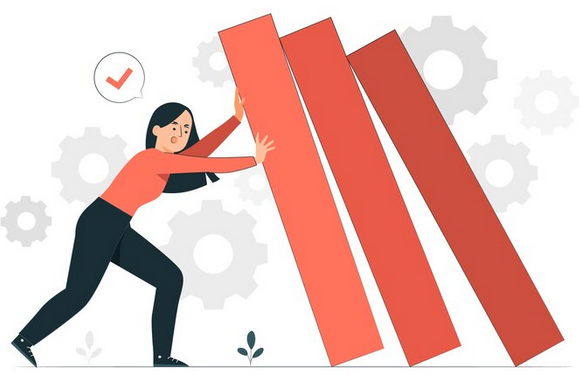 Souhait de valoriser la Formation GA
Réflexion académie de Strasbourg
Besoin en visibilité 
Valoriser les compétences des élèves 
Cible : 
Professionnels, 
familles, 
presse, 
chefs d’établissements, élèves
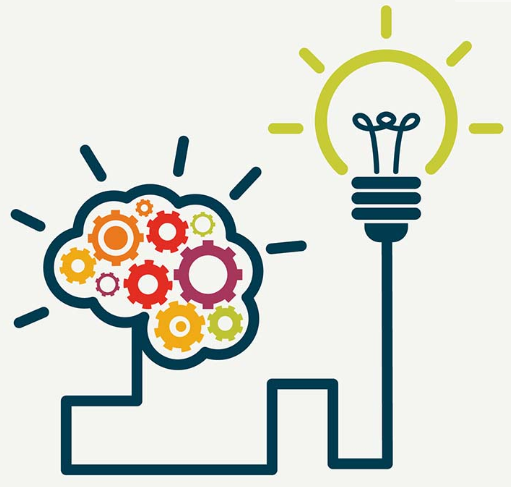 « Faire vivre des activités emblématiques du référentiel aux meilleurs élèves, devant un jury de professionnels »
3
Concours « AGOrA En Action - PDL » - session 2025
[Speaker Notes: <a href="https://fr.freepik.com/vecteurs-libre/illustration-du-concept-resilience_37455933.htm#query=CRISE&position=3&from_view=search&track=sph&uuid=419f7e8d-3ad8-4dd3-acc3-1640d79572f6">Image de storyset</a> sur Freepik]
L’historique du concours
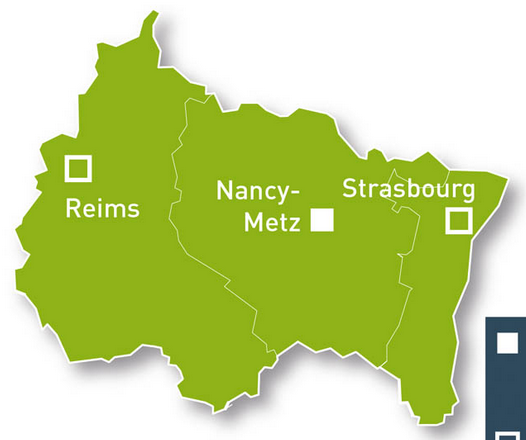 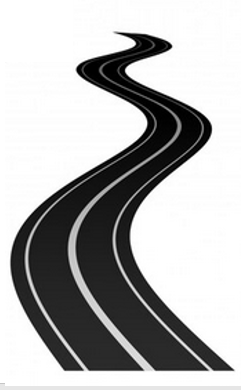 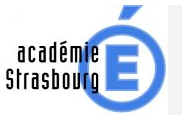 Mai 2019
1er concours
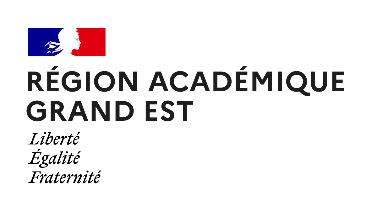 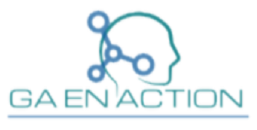 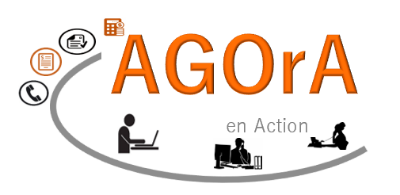 Mai 2022 - 1er concours
3 académies 
45 établissements / 95 équipes 
350 élèves participants
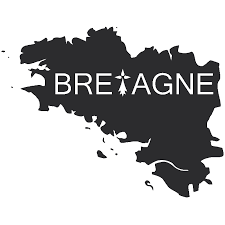 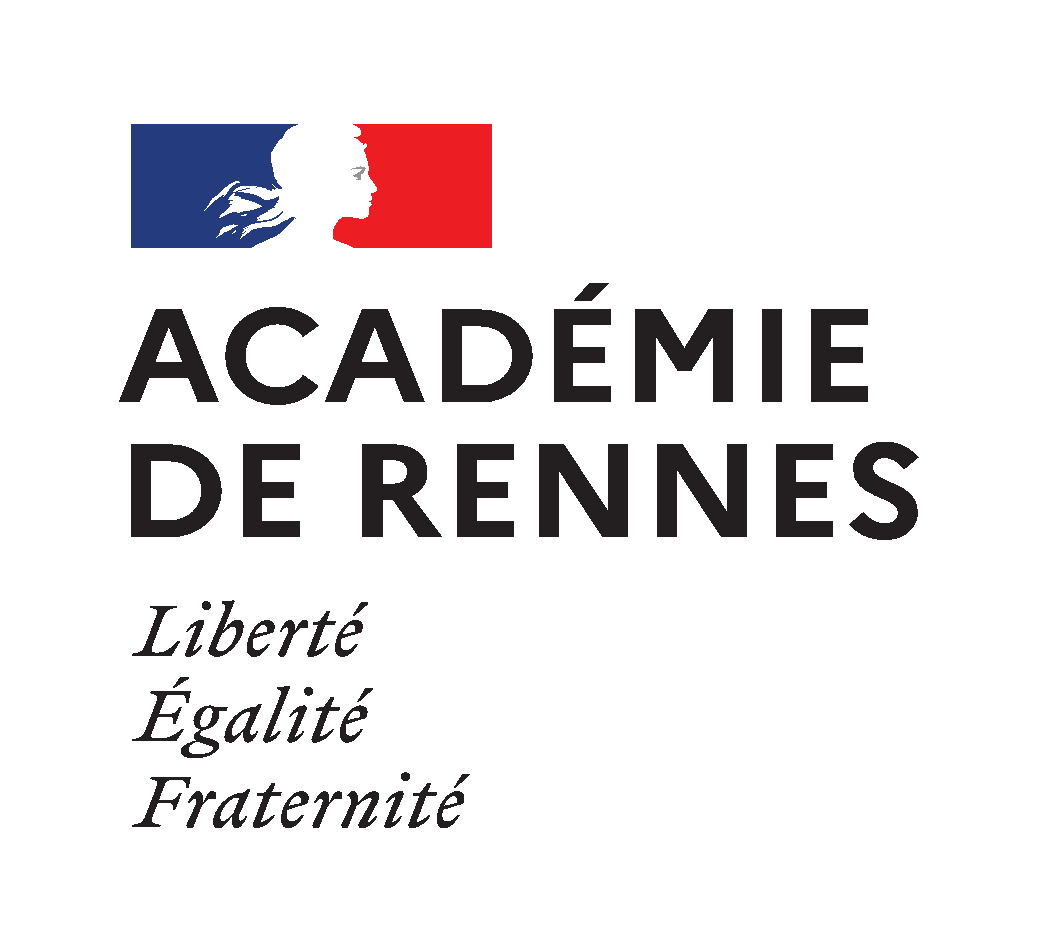 Mai 2024 – ConcoursAGOrA en Action - Bretagne
1 académie
26 établissements / 144 équipes 
552 élèves participants
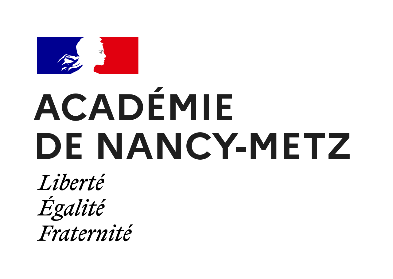 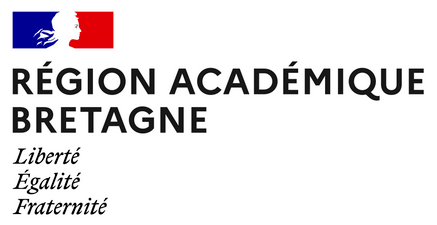 Décembre 2025 - Concours AGOrA en Action - PDL
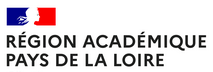 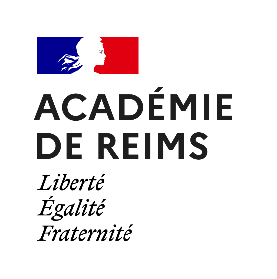 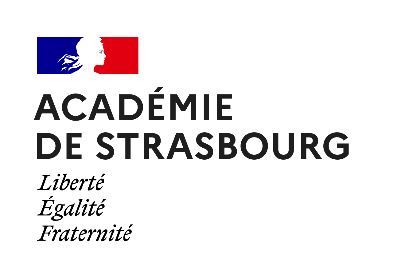 4
Concours « AGOrA En Action - PDL » - session 2025
L’expérience de Bretagne
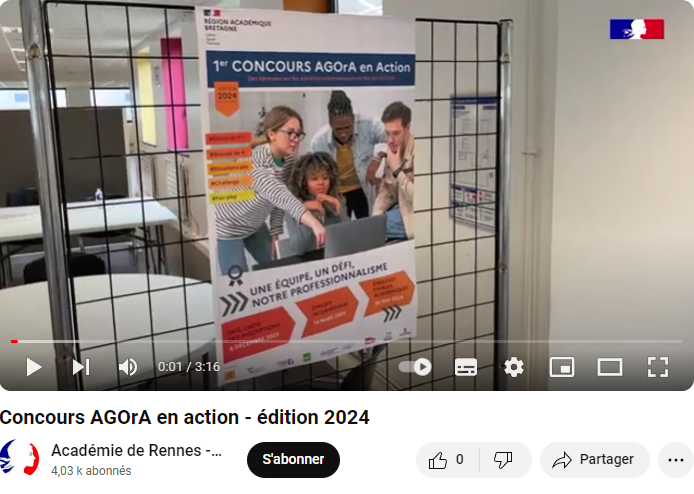 Vidéo AGOrA en Action - Édition 2024 - Académie de Rennes
TVP – Parcours de formation hybride
5
Concours « AGOrA En Action - PDL » - session 2025
[Speaker Notes: Lien vidéo  : Concours Agora en action – Académie de Rennes - https://www.youtube.com/watch?v=RNTizevmibc]
Le concept du concours AGOrA En Action - PDL
Inscription libre des établissements (classe)
1ère BPRo AGOrA - élèves et apprentis 
Équipes de 3 à 4 élèves 
Jury mixte Éducation Nationale et Professionnels
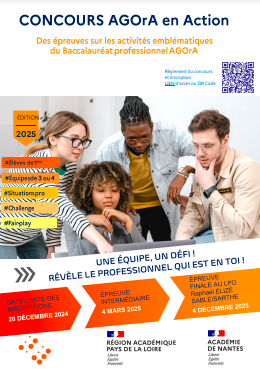 Immerger les élèves dans des situations professionnelles emblématiques du baccalauréat professionnel AGOrA 

Réaliser et expliciter des activités de gestion administratives accessibles aux élèves de première
Temps 1 - Épreuves intermédiaires de qualification
 
En lycée  -  Durée 3 h
Surveillées par les enseignants de la classe
Scénario 
Corrections par le GR AGOrA
Temps 2 - Épreuves finales 

Dans un lycée de l’académie 
Meilleures équipes T1
6 ateliers professionnels
Lots et trophées
TVP – Parcours de formation hybride
6
Concours « AGOrA En Action - PDL » - session 2025
Intérêts du concours AGOrA en Action - PDL
Valoriser vos établissements
Mettre en avant les élèves du BCP AGOrA
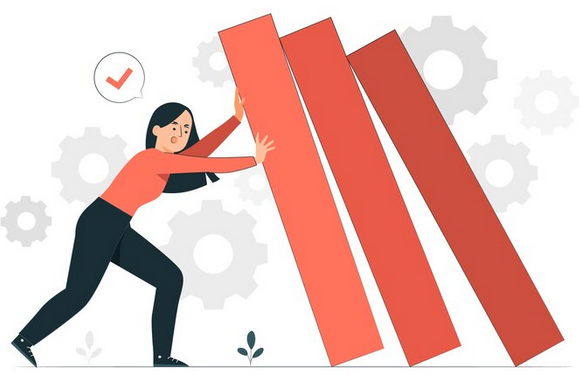 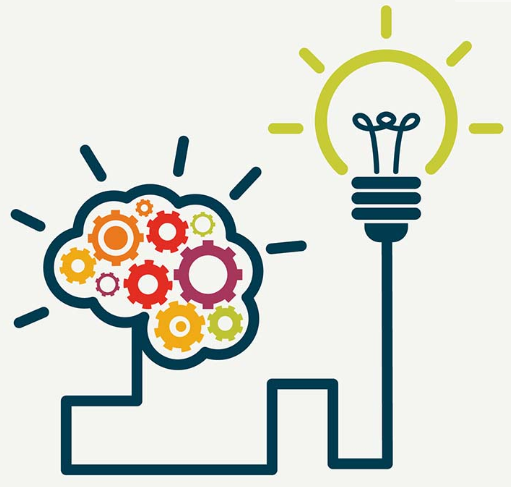 AGOrA en action
Développer les compétences des élèves,
+ en LVE
Favoriser un esprit d’équipe
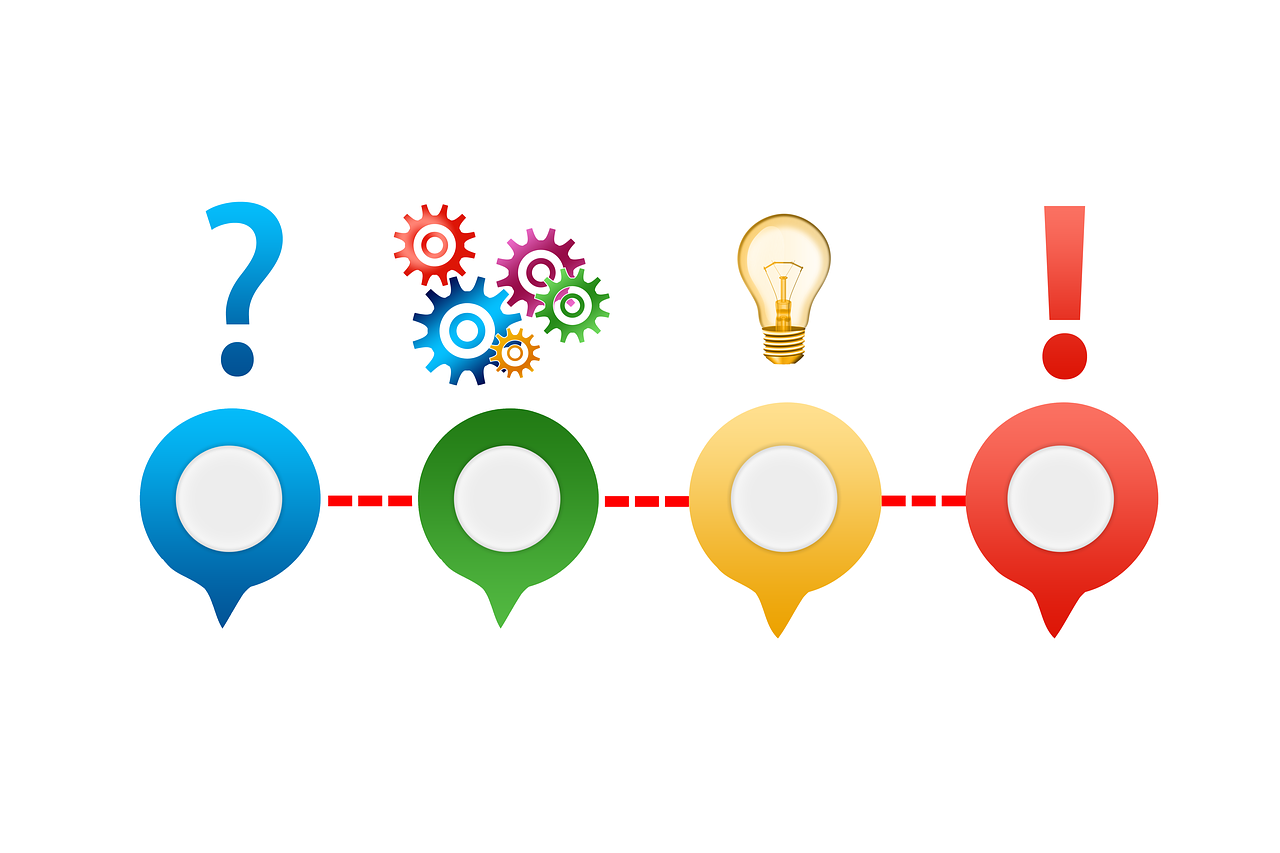 7
Concours « AGOrA En Action - PDL » - session 2025
Les intérêts du concours
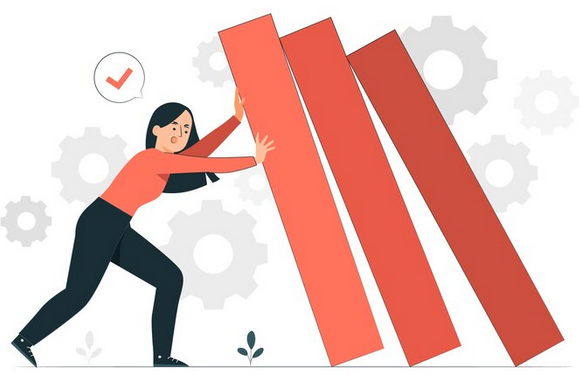 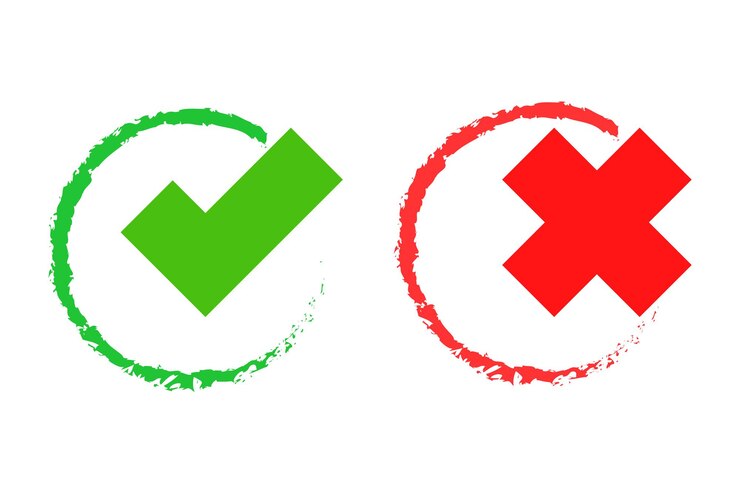 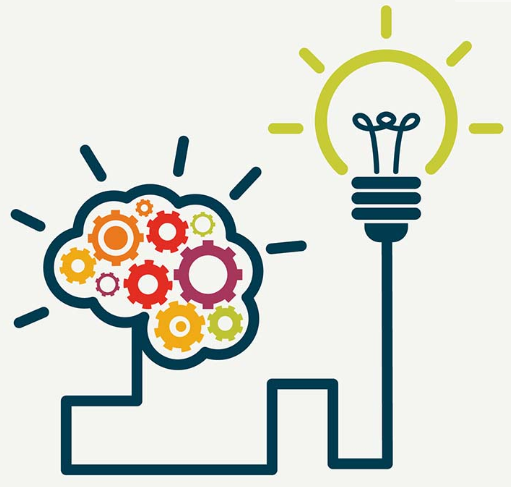 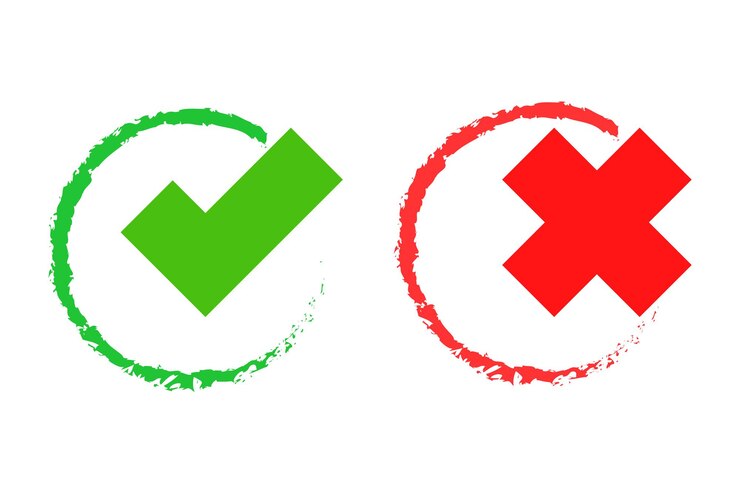 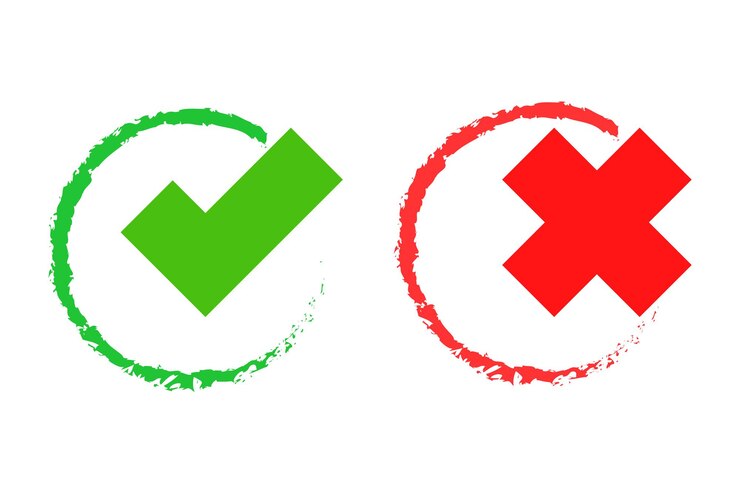 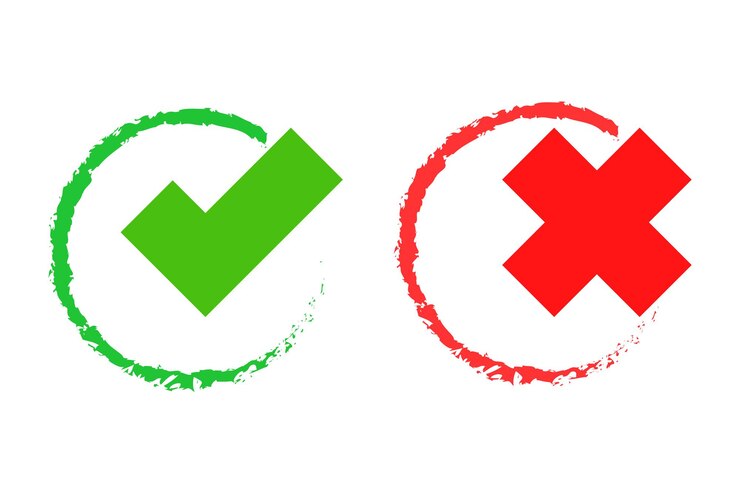 8
Concours « AGOrA En Action - PDL » - session 2025
Les épreuves du concours AGOrA en Action - PDL
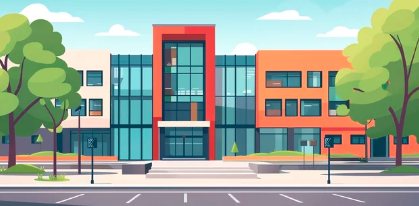 4 mars 2025
Épreuve de qualification intermédiaire

 Au sein du lycée
 Un sujet «  clé en mains »
4 déc. 2025
Épreuve finale 

9 équipes finalistes
Au lycée R Élizé Sablé S Sarthe
6 Ateliers professionnels
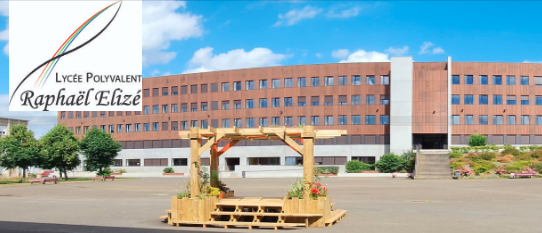 TVP – Parcours de formation hybride
9
Concours « AGOrA En Action - PDL » - session 2025
L’épreuve de qualification
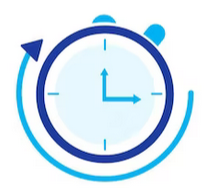 4 mars 2025
9 heures – 12 heures
3 h
Partie 1 : Réalisation d’activités 
Un scénario « clé en main » propose des activités professionnelles à réaliser dans un contexte d’organisation défini. 
Toutes les activités proviennent du référentiel du diplôme.
Une partie de l’épreuve en Langue Etrangère
Correction
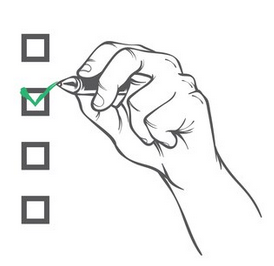 Partie 2 : Explicitation 
L’équipe d’élèves/apprentis choisit l’explicitation d’une activité effectuée durant la formation, qu’elle décide d’approfondir et de présenter pour l’épreuve intermédiaire. La forme de cette présentation est libre.
Groupe ressources AGOrA
TVP – Parcours de formation hybride
10
Concours « AGOrA En Action - PDL » - session 2025
Épreuve finale – 9 équipes finalistes
4 déc. 2025
9 heures – 16 heures
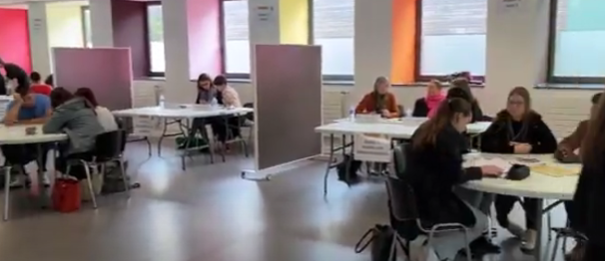 6 ateliers professionnels 
Animation par un enseignant du groupe Ressource AGOrA 
Participation d’un intervenant professionnel 

Une activité professionnelle à réaliser, 
Temps de préparation pour réfléchir 
Temps de présentation et échanges  avec le jury
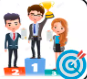 TVP – Parcours de formation hybride
Pour un atelier, un travail en amont est prévu – 
Sujet de cet atelier adressé mi septembre 2025.
11
Concours « AGOrA En Action - PDL » - session 2025
Organisation du concours « en bref »
La commission AGOrA en Action
Pour les enseignants
IEN - DDFPT – Enseignants - Partenaires
Choix de participation
Création des équipes 
Gestion de l’inscription des équipes - Gratuit

Surveillance de l’épreuve de qualification 

Accompagnement d’ 1 ou 2 de ses équipes à la finale
Déplacement à la charge de l’établissement
Création règlement du concours
Création des sujets
Organisation des épreuves
Recherche partenaires (lieu finale, lots…)
Communication
12
Concours « AGOrA En Action - PDL » - session 2025
Inscription du 04 novembre au 20 décembre
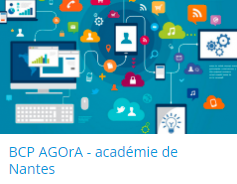 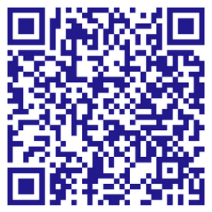 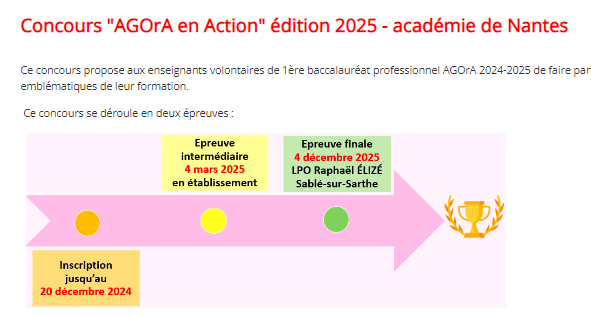 Formulaire d’inscription
13
Concours « AGOrA En Action - PDL » - session 2025
Magistère
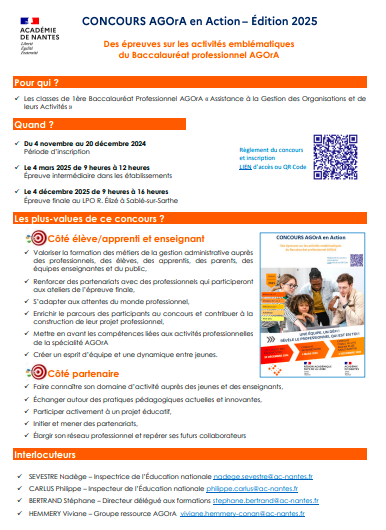 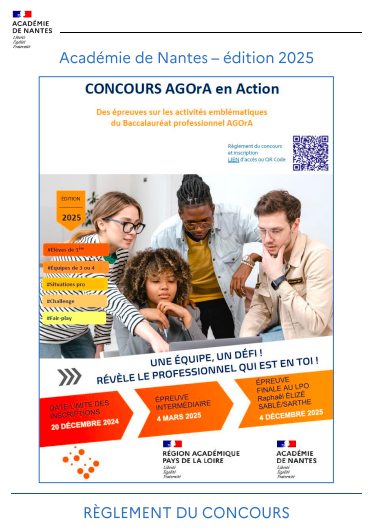 Rendez  vous le :
14 janvier 2025

Pour les enseignants disponibles
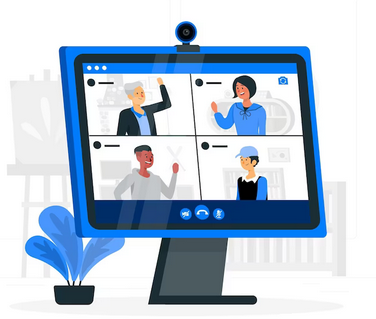 14
Concours « AGOrA En Action - PDL » - session 2025
Merci pour votre attention

Prochaine visio pour les enseignants disponibles : 
 
14 janvier 2025
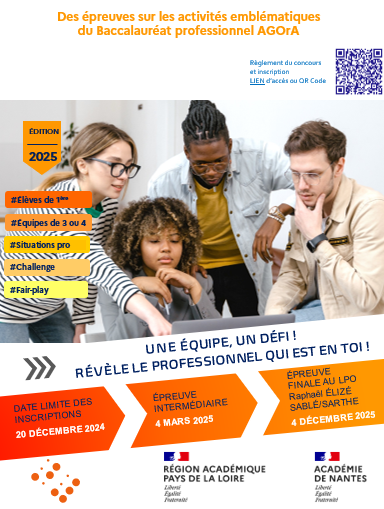 Illustrations : www.freepik.com - www.flaticon.com https://stock.adobe.com/fr/
15
Concours « AGOrA En Action - PDL » - session 2025
Echanges
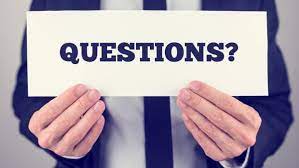 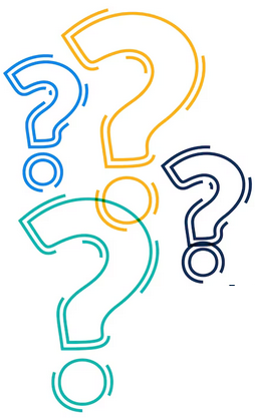 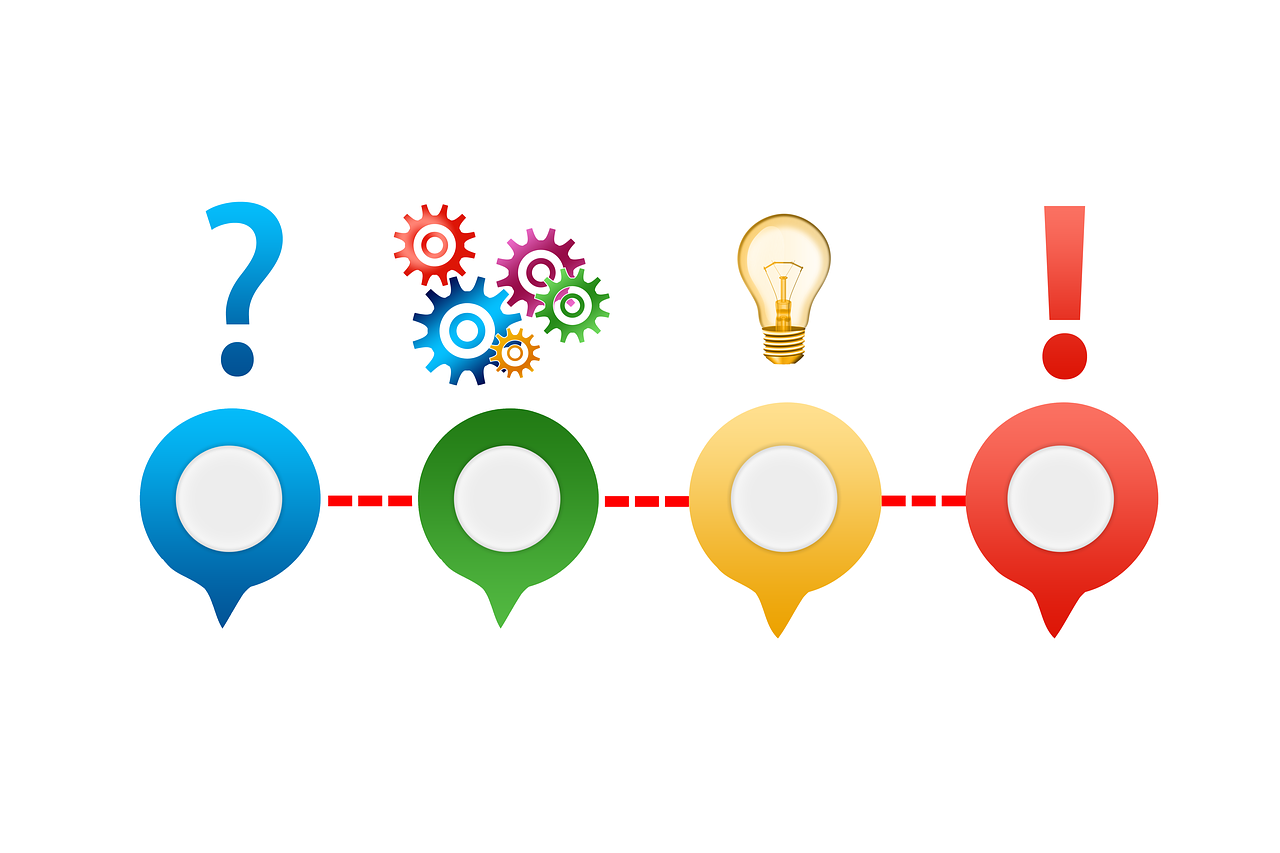 16
Concours « AGOrA En Action - PDL » - session 2025